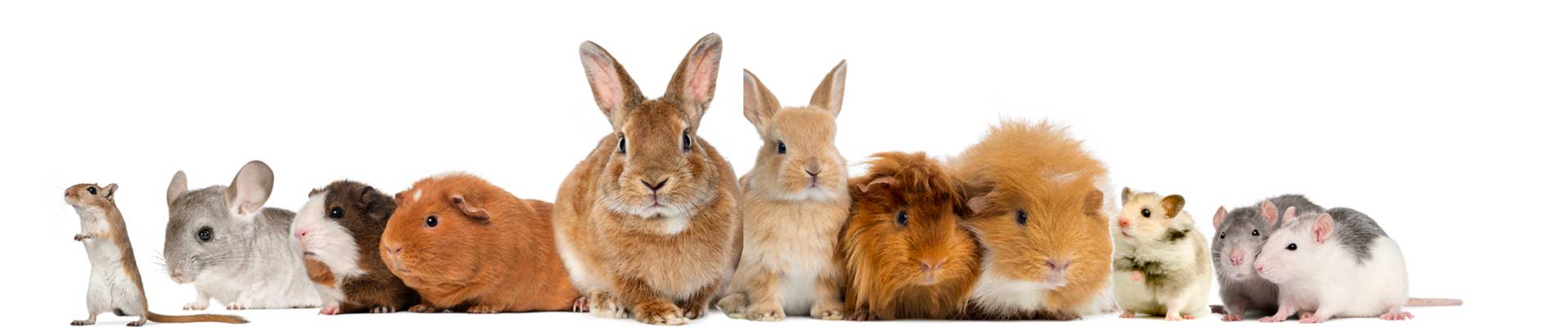 Voeding
Van overige zoogdieren
Leerdoelen
Wat moet je weten voor het kennis examen?
Voeding samenstellen
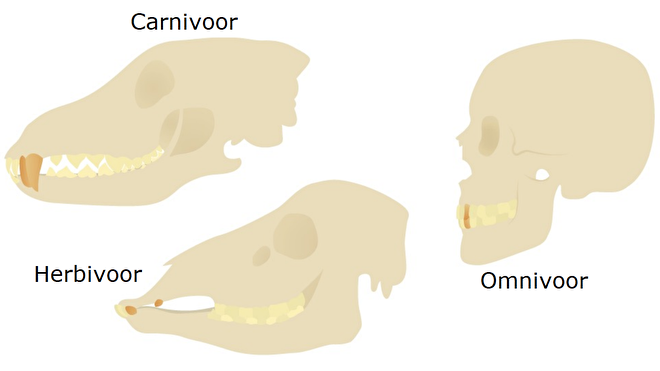 Gebit
Herbivoor, omnivoor, carnivoor
Spijsvertering
Lang 
Middellang
Kort
Voeding aanbieden
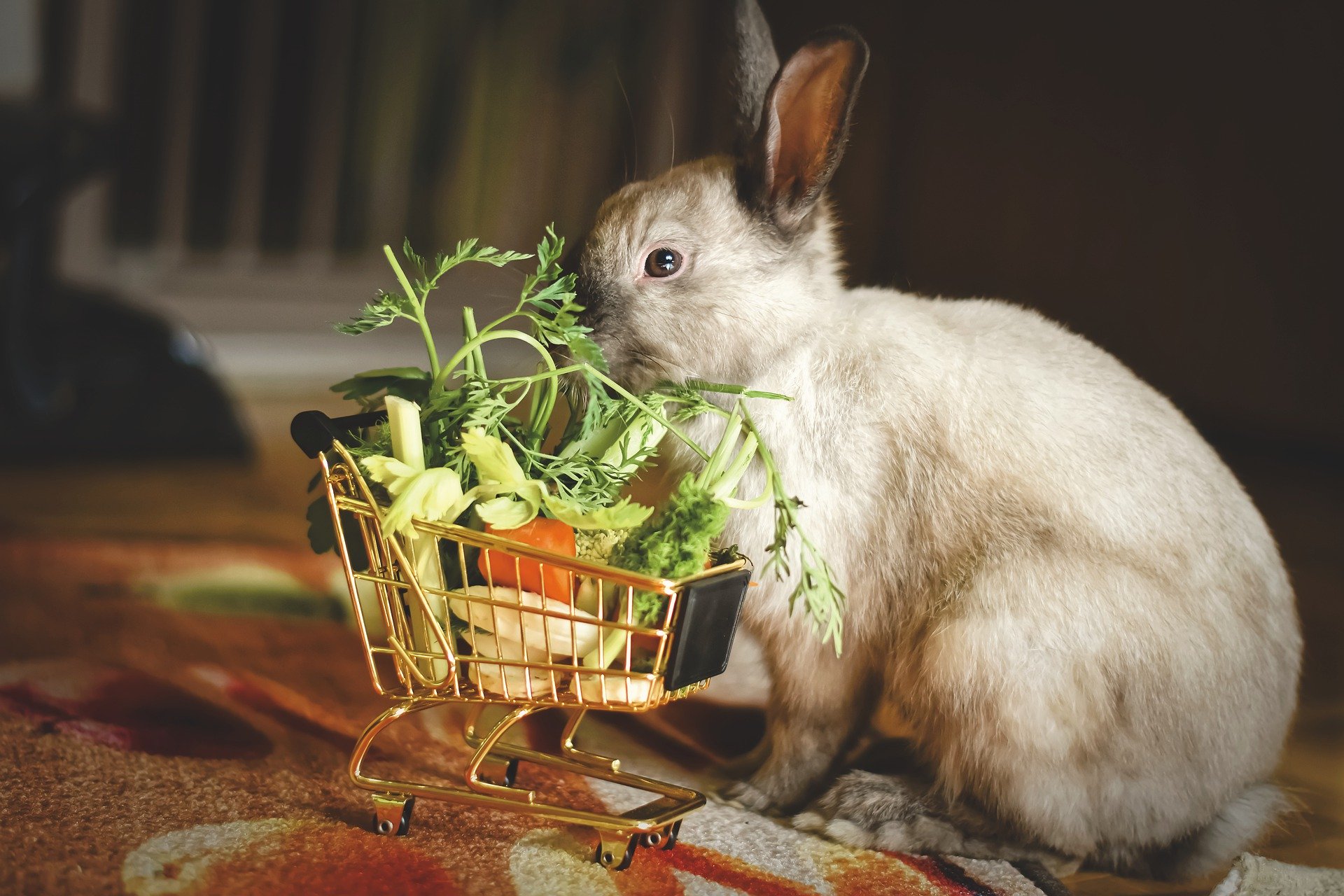 Voeding konijnen en cavia
Herbivoor
Konijn Herkauwer?
Constante darmvegetatie
Altijd groeiende tanden
Voeding:
Ruwvoer
Brok
Verswater
Groenvoer
Knaagmateriaal/extraatjes
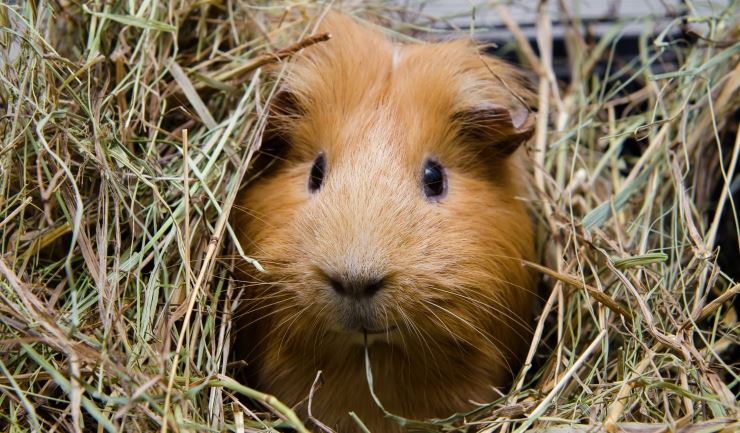 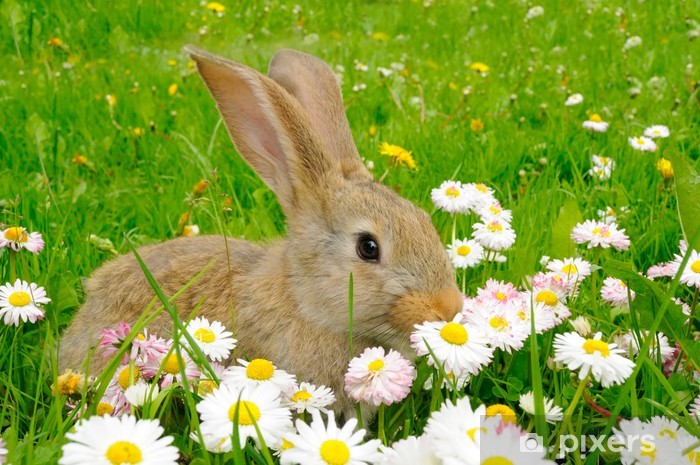 Herkauwer?
Onrein volgens Bijbelse termen
caecotrofie (blinde darmkeutels)
Ochtend keutels opeten
Belangrijke mineralen en vitamines
Eind van de dag krachtvoer aanbieden
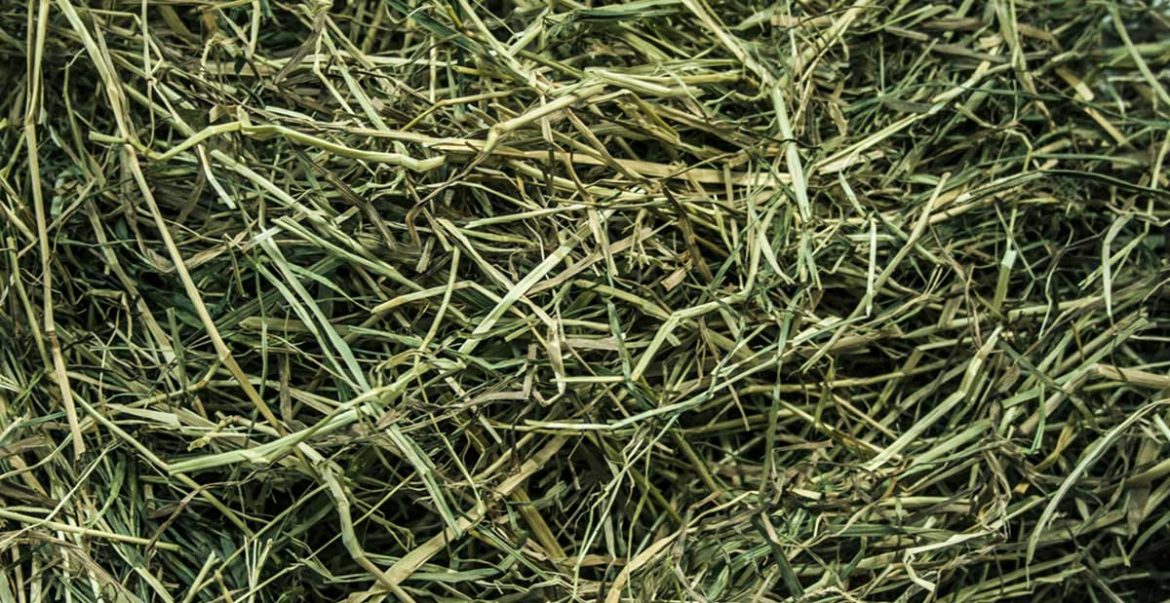 Ruwvoer
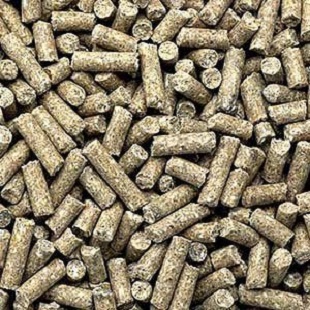 Brok
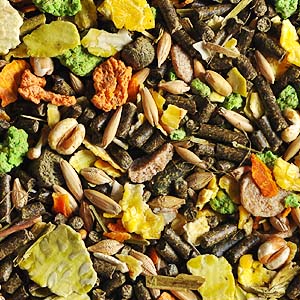 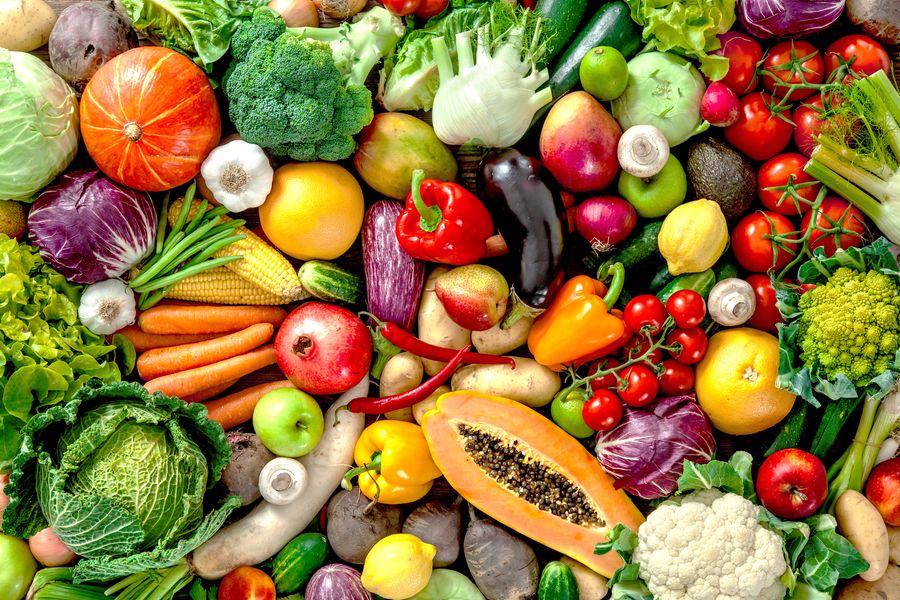 Groenvoer
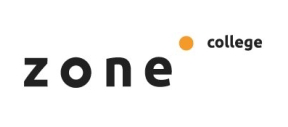 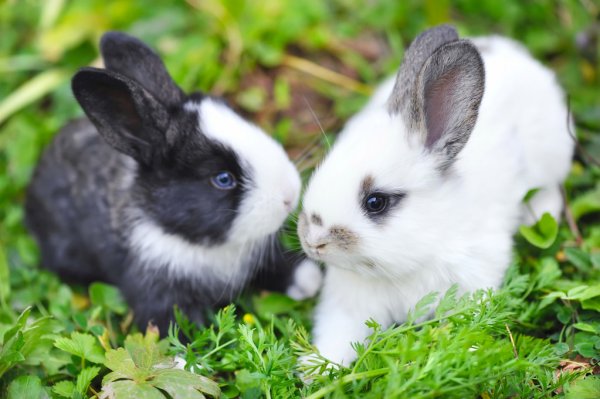 Bijvoeding/Extraatjes
Brood gedroogd aanbieden
Konijnen dropjes
Knaagsticks
Knaaghoud
Fruit ook als bijvoeding
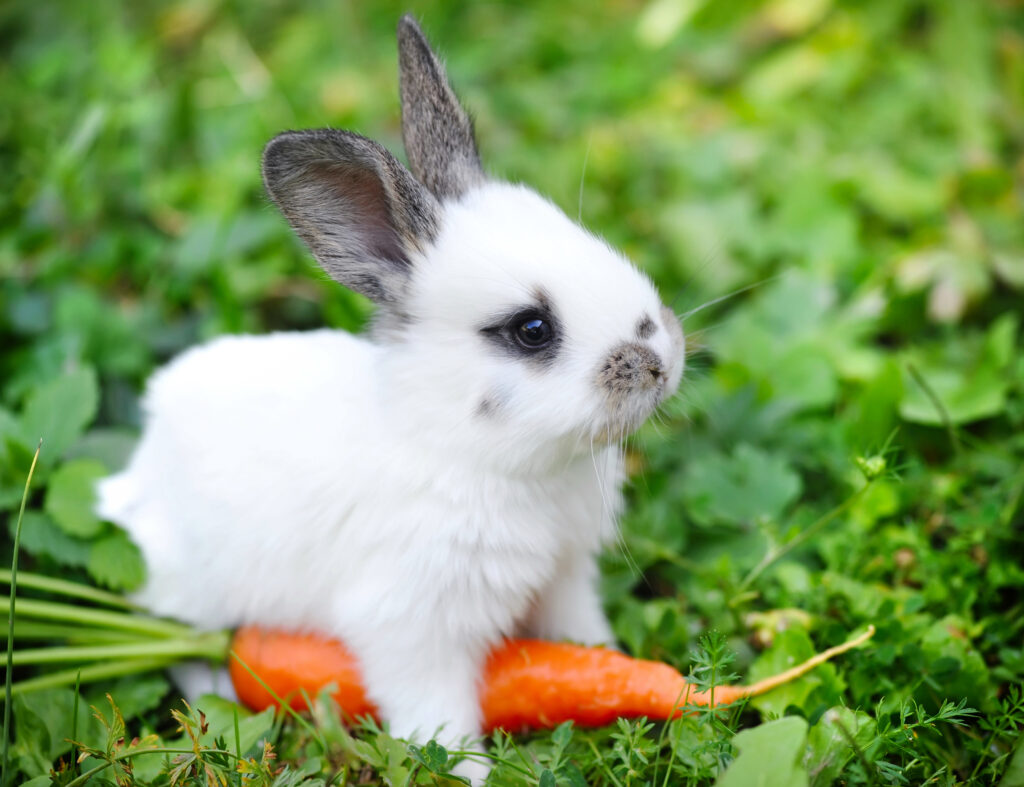 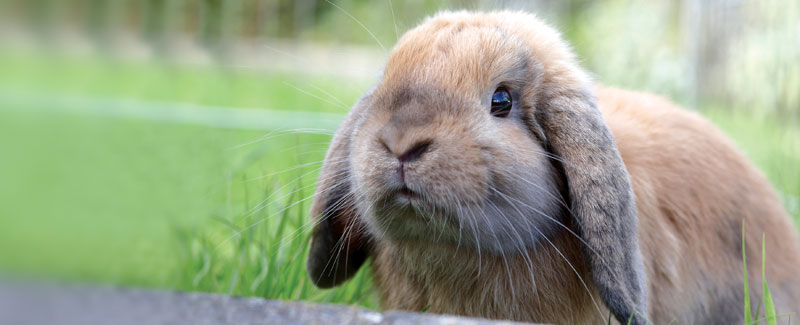 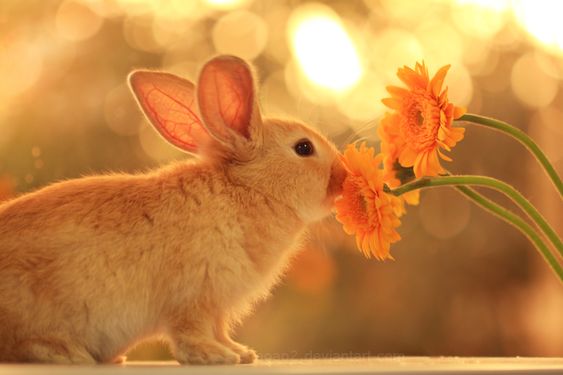 Kijk uit met…
Knaagstenen
Zoutstenen
Snoepjes en snacks
Vers en jong gras 
Steenvruchten
Perziken
Avocado's
Walnoten
Olijven
Mango’s
Pruimen
Dadels
Koolgroente
Niet te veel voer
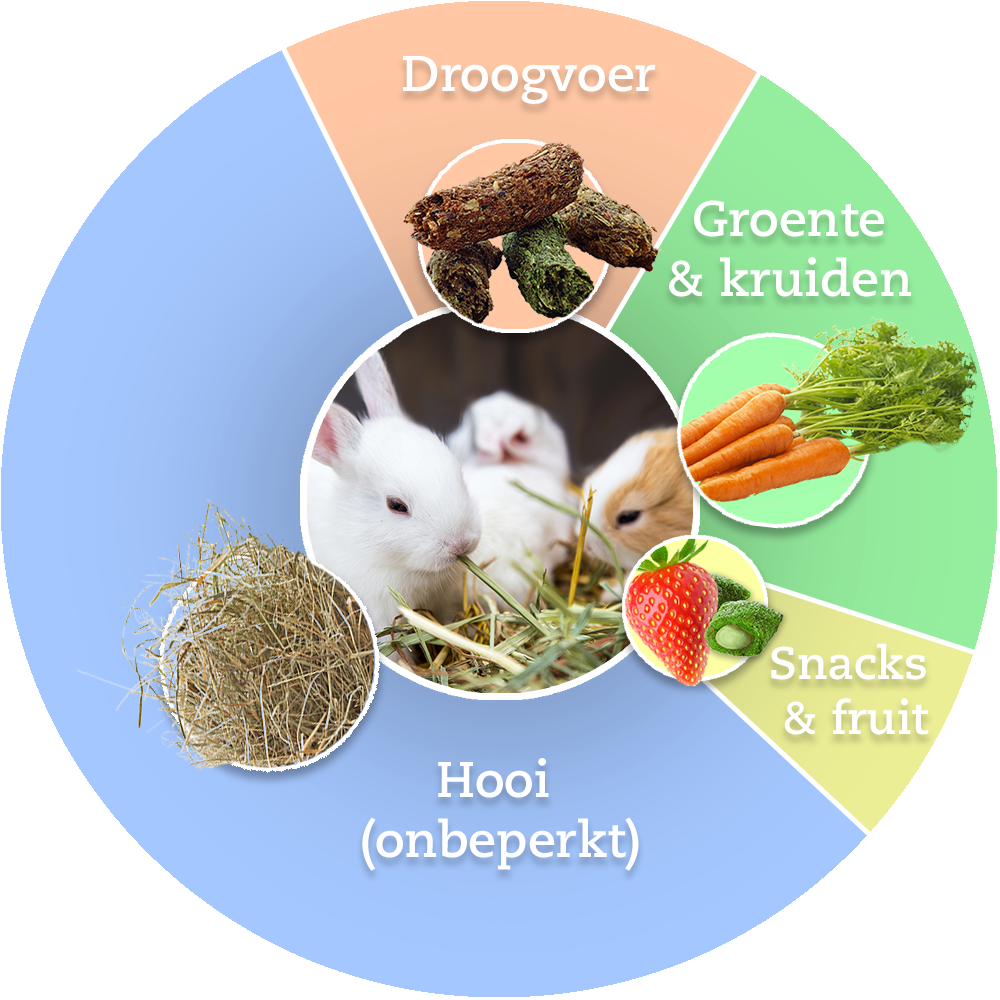 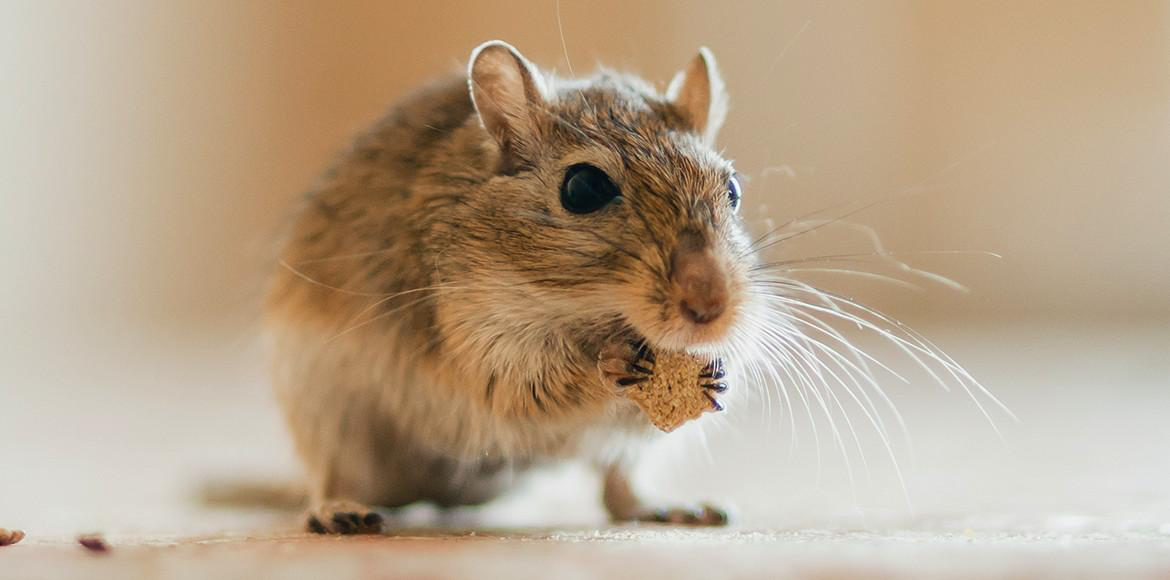 Voeding hamster en gerbils
Omnivoren
Altijd doorgroeiende tanden
Volledig knaagdieren voer of diergerichte voeding
Niet te vochtig groenvoer
Voerverrijking
Schoonwater uit een glazenfles
Voeding alpaca’s
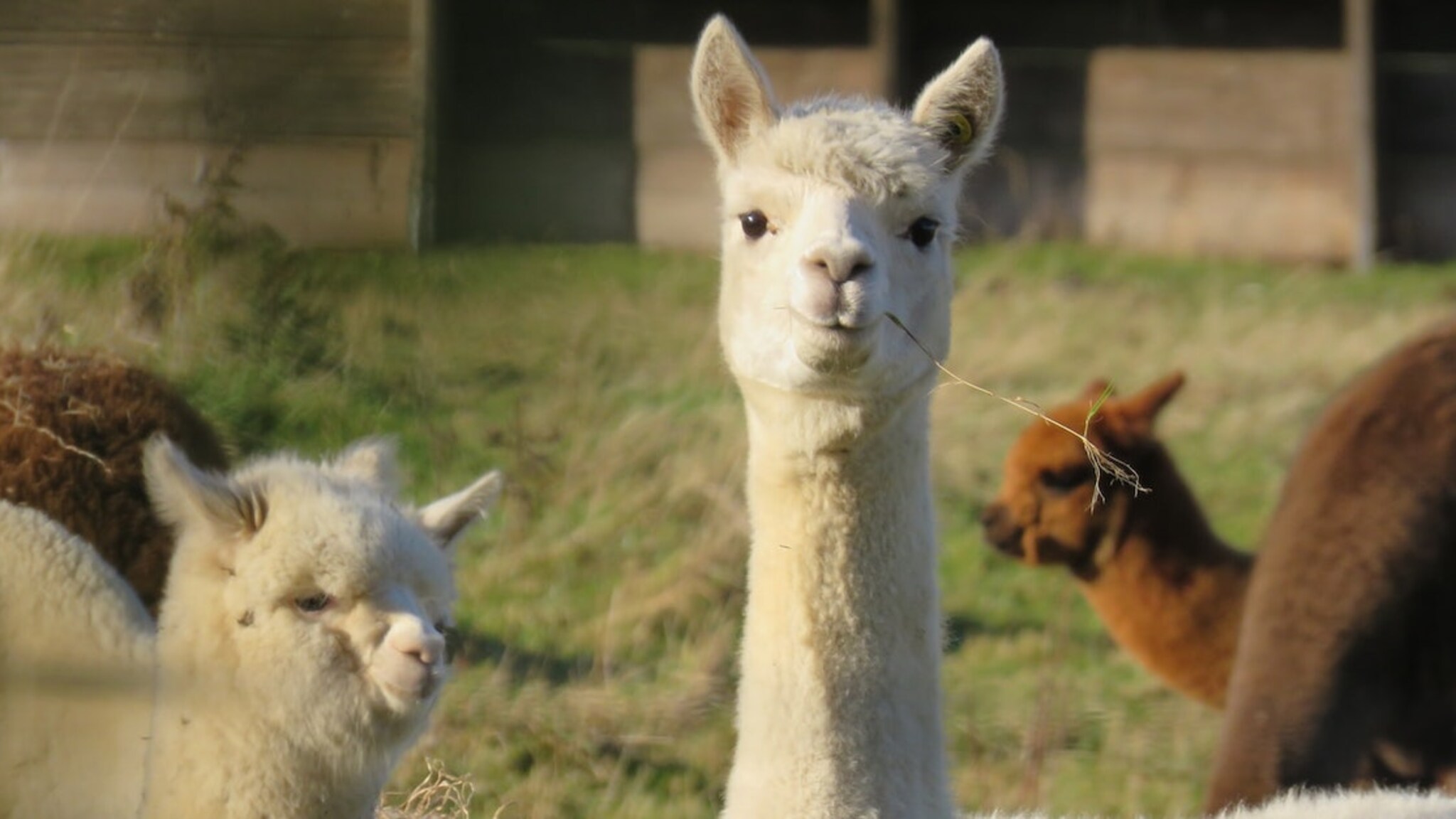 Herbivoor
Herkauwer
Hoeveel magen? 
Zorg voor veel ruimte
Ruw voer
Gras (LET OP!, taxus en Jacobskruid dit is namelijk erg giftig)
Kruiden
Hooi (hoge kwaliteit)
Droogvoer
Alpaca brok
Bevat de juiste vitamines en mineralen
Opdracht